IJCAI-2015 Workshop W433rd HINA Workshop:Heterogeneous Information Network Analysishttp://bit.ly/IJCAI-HINA-2015http://www.kddresearch.org/Workshops/HINA-2015
William H. Hsu		Surya Teja Kallumadi
Kansas State University
	Yizhou Sun			Leman Akoglu
    Northeastern University	      Stony Brook University

Sat 25 Jul 2015
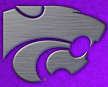 Workshop Schedule
08:30 – 08:45: Registration
08:45 – 09:20: Preparation of Slides/Presentation Computers
09:20 – 09:30: Welcoming Remarks (Hsu)
09:30 – 10:00: Sun (presented by Hsu), Northeastern University
10:00 – 10:30: Roy Chowdhury, University of Washington – Bothell
10:30 – 11:00: Coffee Break
11:00 – 11:30: Hsu, Kansas State University
11:30 – 12:00: Planning Discussion: Special Issue, Follow-Up
12:00 – 13:45: Lunch
13:45 – 13:55: Preparation of Slides/Presentation Computers
13:55 – 14:20: Zhang, Beijing University of Posts and Telecom
14:20 – 15:10: Gandon, INRIA
15:30 – 16:00: Coffee Break
16:00 – 16:50: Burke, DePaul University
16:50 – 17:00: Adjourn